WELCOME TO
HIT
Holon Institute of Technology
1969
A premiere academic institution of higher education in engineering, science, design and technologywas established in Holon.
Which was later
to become…
THE
H
OLON
I
NSTITUTE OF
T
ECHNOLOGY
Applied Research
Finding practical solutions to
real problems
HIT's DNA
Entrepreneurship
Helping students and faculty translate ideas into business opportunities
Innovation
Creating eco-systems which encourage novel ideas that are ‘out-of-the-box’
Multidisciplinary
Cross-fertilization of ideas across
5 Faculties, 1 School and 2 Departments
Academy-Industry Engagement
Ensuring that curriculum and research
address industry needs and opportunities
Social Impact
Technology in the service of
humanity in order to improve lives
8 Major 
Academic Units
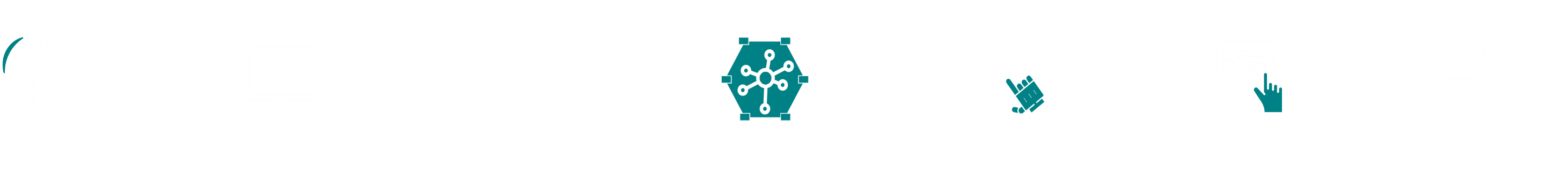 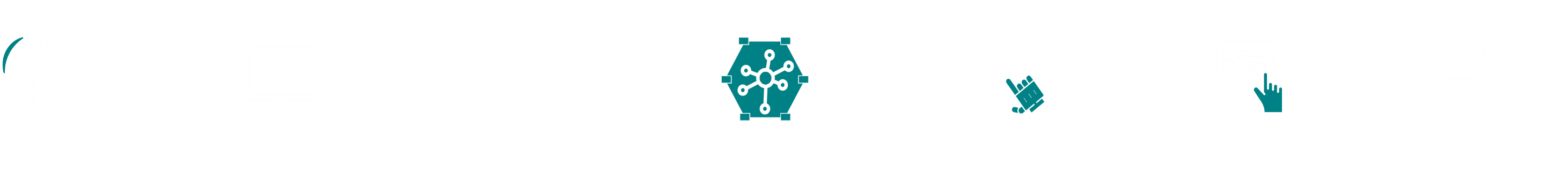 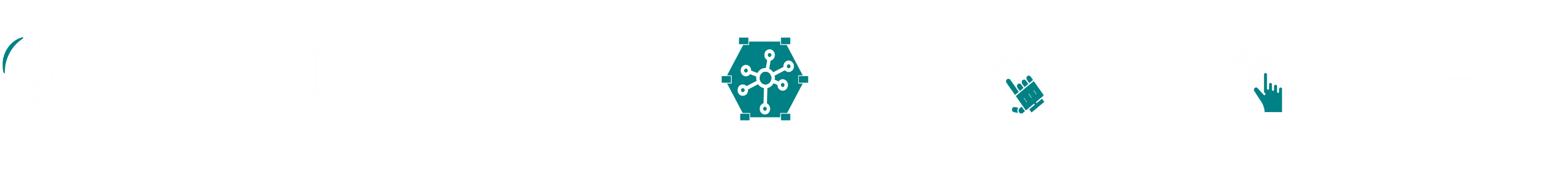 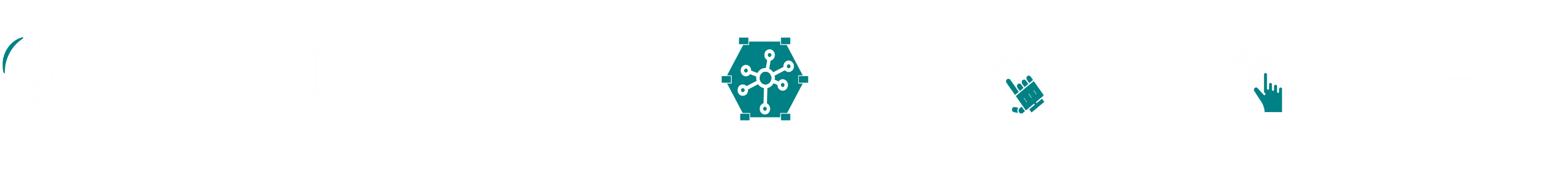 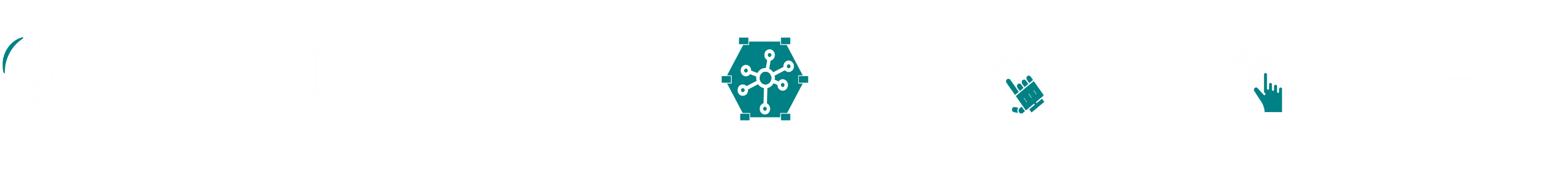 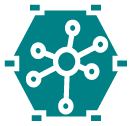 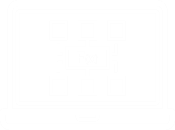 Electric
& Electronics 
Engineering
Sciences
Design
Industrial Engineering
 & Technology Management
Instructional Technologies
Digital Medical Technologies
Data Science
The School of Multidisciplinary Studies
Founded
in 1969
8 major academic units
School – Multi-
Disciplinary
Studies
Over 130 International
Academic Partners from 35 countries
60 Research
Centers
Over 17,000
Alumni
5,000
students
Unique Instructional Technologies
Faculty
Unique Digital Medical Technologies Department
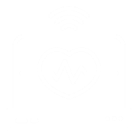 Academics Programs
Engineering
Science
Design
IndustrialEngineering& Technology Management
InstructionalTechnologies
Digital MedicalTechnologies
DataScience
B.Sc.
B.Sc.
B.Des.
B.Sc.
B.A.
B.Sc.
Electric & ElectronicsEngineering
Computer
Science
AppliedMathematics
Industrial Design
Interior Design
VisualCommunicationDesign
IndustrialEngineering & TechnologyManagement
TechnologyManagement
InstructionalTechnologies
Digital MedicalTechnologies
Direct M.Sc
Direct M.Sc
Direct M.Sc
Direct M.A.
M.Sc.
M.Sc.
M.Sc.
M.A.
M.Sc.
Electrical & Electronics Engineering
Computer Science
Technology
Management
Instructional
Technologies
Data Science
We make higher education accessible to all strata of the population in 374 cities, towns and villages across Israel

Our students are committed to community service and social action
150
Senior Faculty Members
45
Professors
Gathered from the best institutions 
And the most dynamic industries
from Israel and abroad
Green Campus 


(540,000 sq.ft.)
50,000 sq.m
In the center of Israel
A new building for Medical 
Technology and Innovation  
(to be completed Fall 2024)
3 new Dormitory Buildings
Plans that become reality
We pursue research and development
across the board
Create centers of excellence
Digital Medical Technologies Centers, Multidisciplinary R&D Centers, Intradisciplinary R&D Centers
Offer seed funds for young researchers, internal incentive scholarships
Forge joint research initiativescollaborating with both Israeli and international universities
Provide grant management and oversight services
Strengthen researchencourage grant submission, research skill workshops, international consortia
Establish accelerators & incubators 
Future HIT and Handzone
Engage government agencies in national and ministerial funding initiatives
International Conferences
Capacity Building & Mobility
International Student Exchange
Academic Partnerships
Internationalization
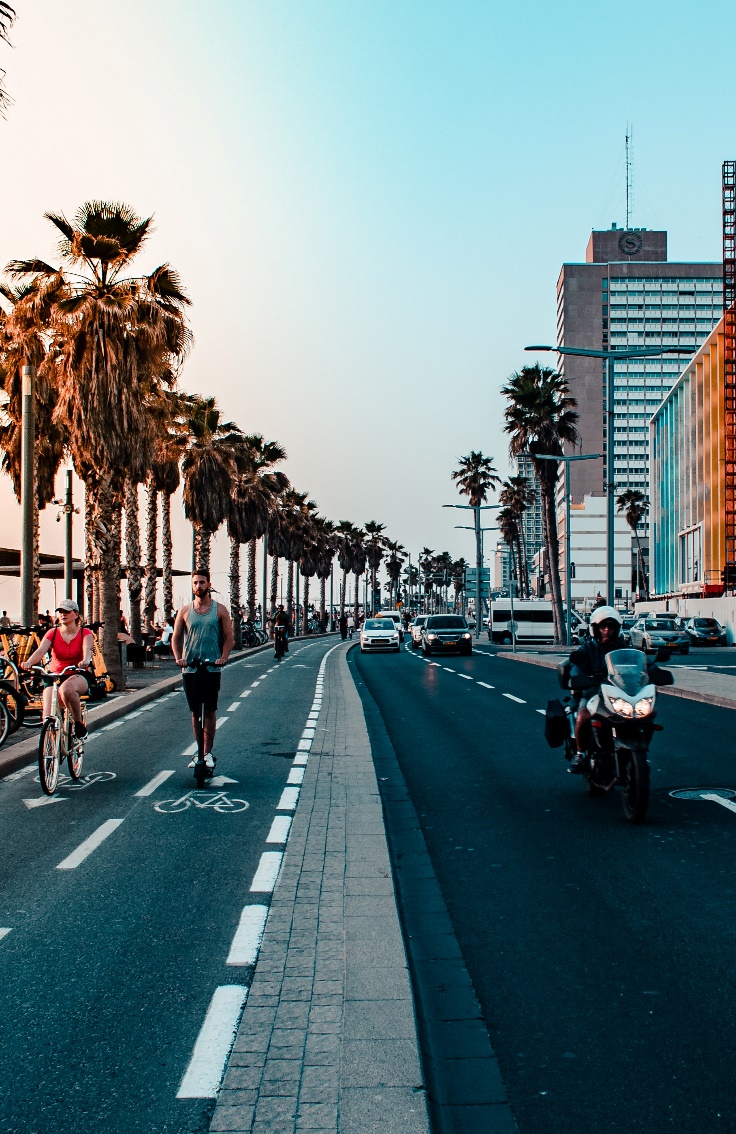 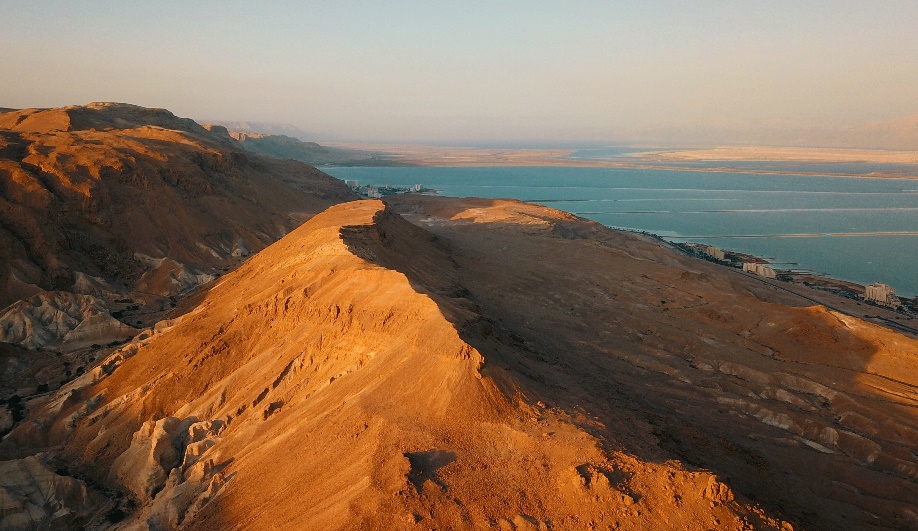 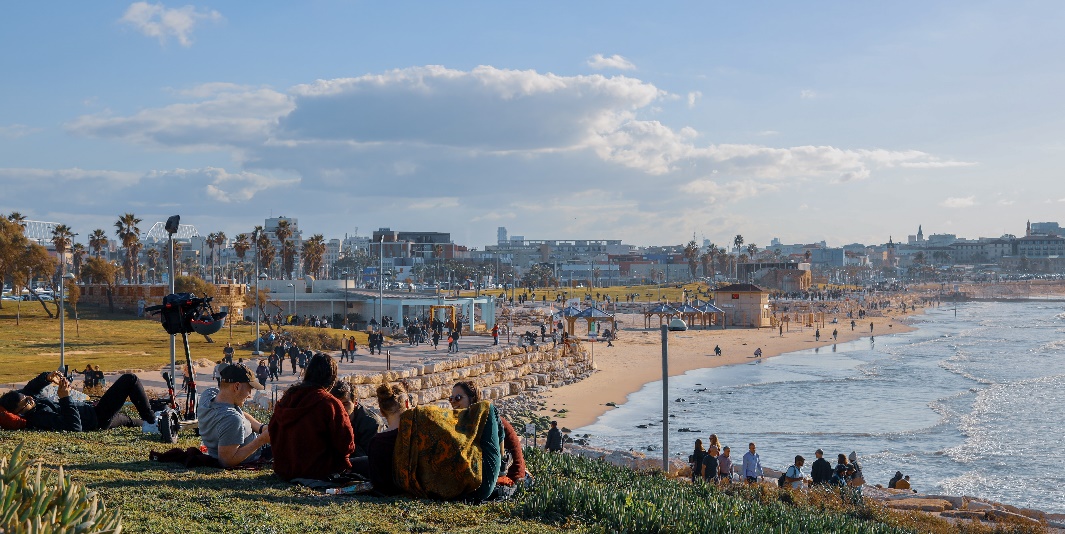 Tel Aviv beach
Dad sea
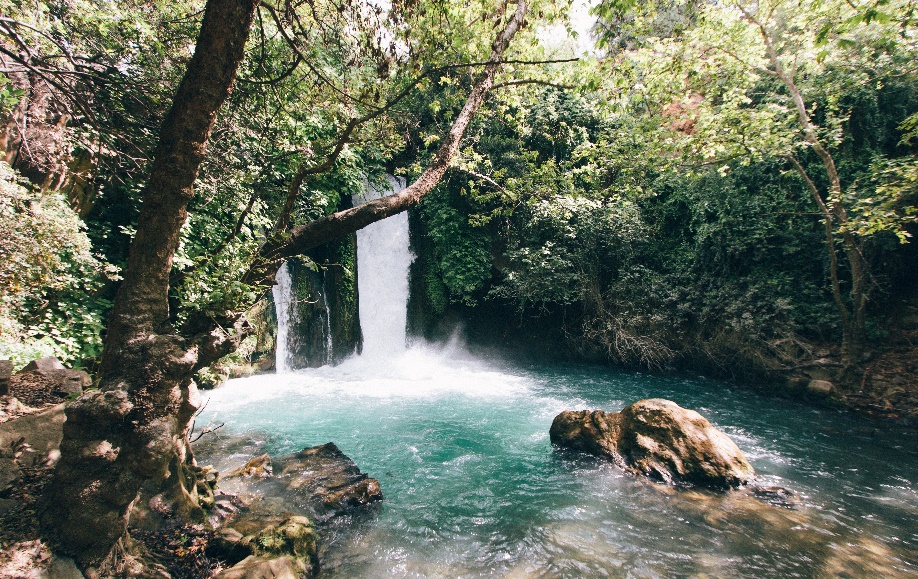 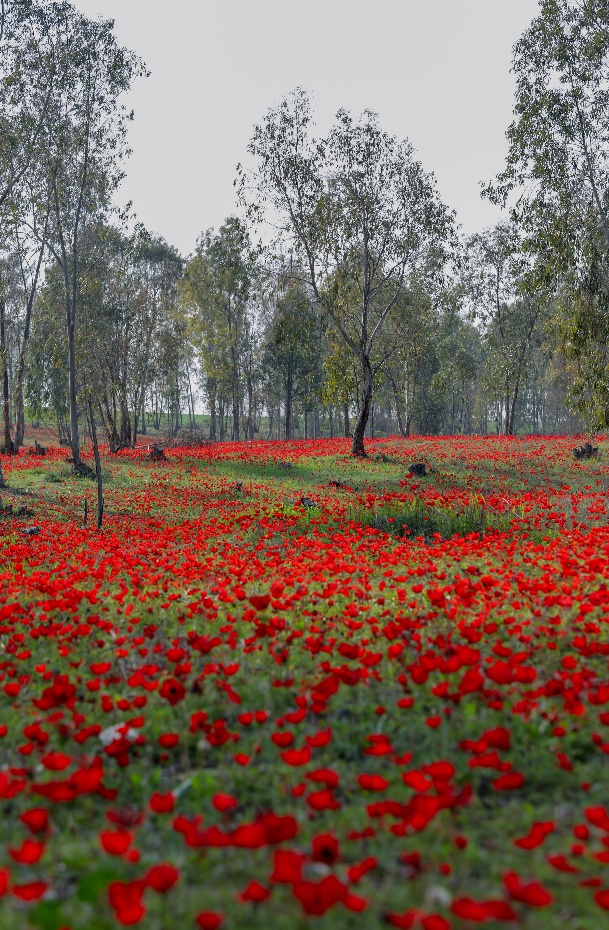 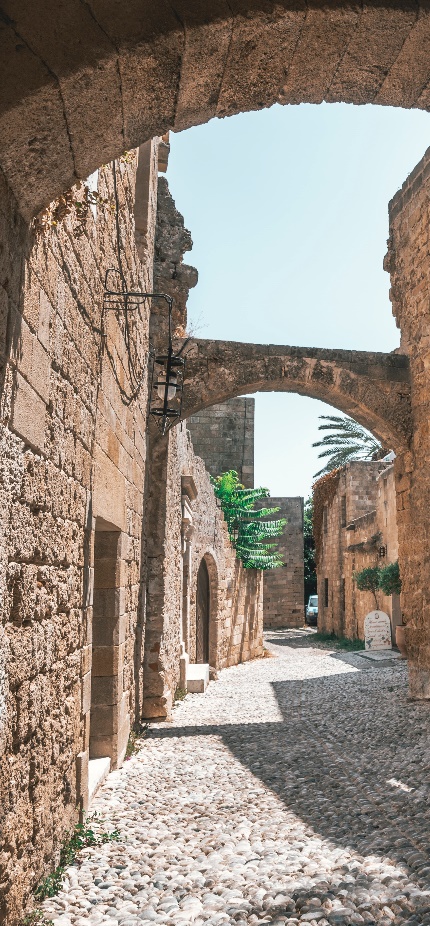 Tel Aviv
Jerusalem
Israel views
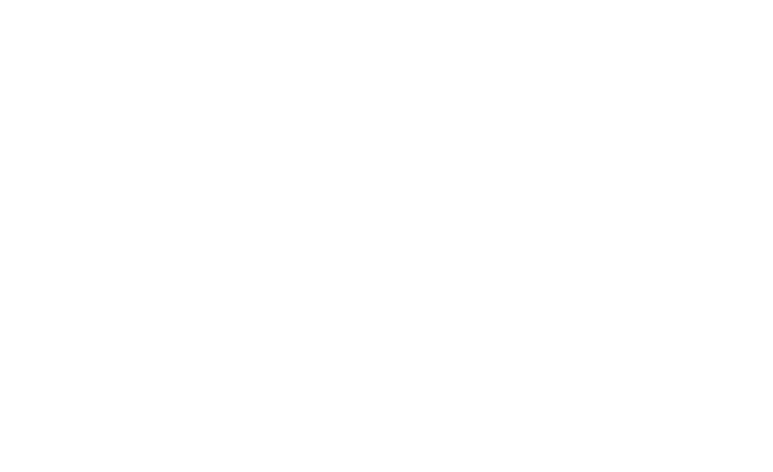 Thank you!
The Faculty of  Instructional Technologies
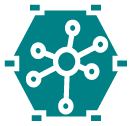 Goal:  to support and promote the effective exploitation of digital technologies for training and learning in diverse organizations
BA Degree: academic foundation and applied skills for planning, designing, and developing digital learning solutions
MA Degree: management and implementation of learning & technology for professionals in the field
Integrated BA/MA program: allows outstanding undergraduate students to simultaneously acquire B.A. & M.A. degrees.
Faculty includes senior academic staff alongside industry experts.
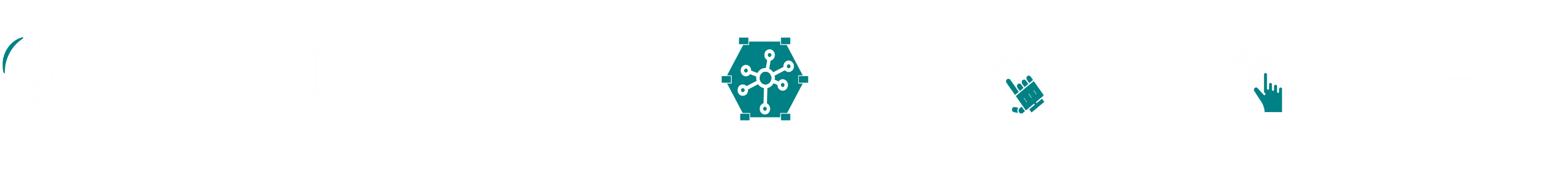 Our most innovative program
Digital medical technologies
Creating a new generation of technologically- savvy physicians and health analysts
Innovative and Unique – the only B.Sc program of its kind in Israel and around the world
3 year program – 2 years basic medical and data science; 3rd year choice of specializati	
Two specialization tracks -  Pre-med and Information Technology
Final Project – hands-on engagement with medical and health-tech entities
3 major laboratories:  Living Lab; Medical Assistive Device Lab (MADE); Health x x (HEAL)
Possibility of continuing to M.Sc in Data Science:  Medical Health Systems Track
R&D – clinical research projects with 8 major medical centers and 2 HMO’s
The Faculty of Multidisciplinary Studies
The school of Multidisciplinary Studies is an academic melting pot in which all undergraduate students at HIT attend.
It is the only academic entity of its kind in Israel, committed to advancing multidisciplinary activities in Israel and around the globe and encourages sharing knowledge and best practices, fostering cooperation and mutual learning, enhancing relations with industry and strengthening international skills and interactions Promoting out-of-the box creative thinking
School courses are given in four clusters:
Humanities and social sciences, 
Technology integrated courses, 
Social intervention project
Entrepreneurship and innovation.
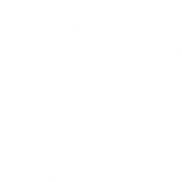 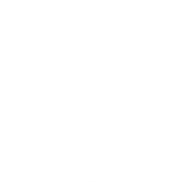 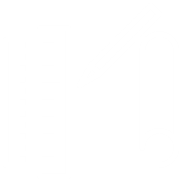 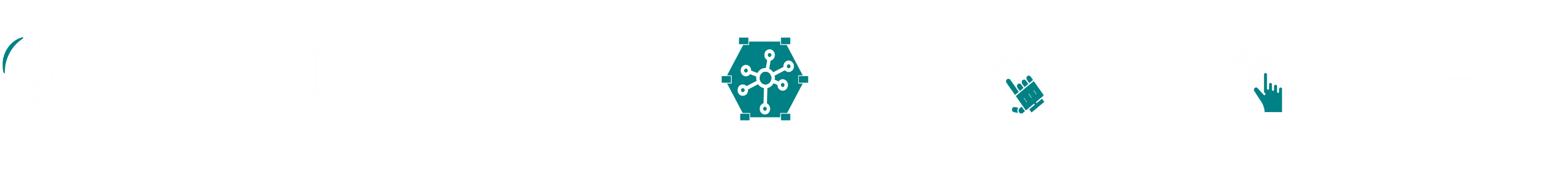 The Faculty of  DESIGN
Largest design faculty in the State of Israel, with xxx students and xxx faculty members from academe and professional practice
Visual Communication
Industrial
Interior
3 departments:
Formula for success:
Pluralistic approach - Design BY the people FOR the people, from conceptual to technogical, artistic to corporate, design ‘making’ to applied 
Multidisciplinary – drawing on ideals and expertise from different fields of knowledge
Individualistic design as an act of social consideration and involvement
Ongoing adaptation to updated technologies, changing human needs and evolving world order
Workshops and labs allow for experimentation and application of ideas
The Faculty of  Sciences
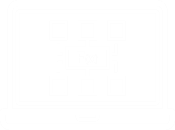 VISION
Academic hub of excellence in exact sciences
Create, experiment and disseminate ideas and knowledge
Innovative teaching
High level basic and applied research for industry advancement
Forging of next generation of science leaders and creators
MISSION
Computer Science - B.Sc and M.Sc (with and without thesis) – largest department on campus
Applied Mathematics – B.Sc
PROGRAMS
RESEARCH
Highest percentage of competitive research grants at HIT
Active participation in international and local conferences
Publications in top-notch journals